ΜΑΘΗΜΑΤΙΚΑ Στ΄ΜΕΡΟΣ 2ο
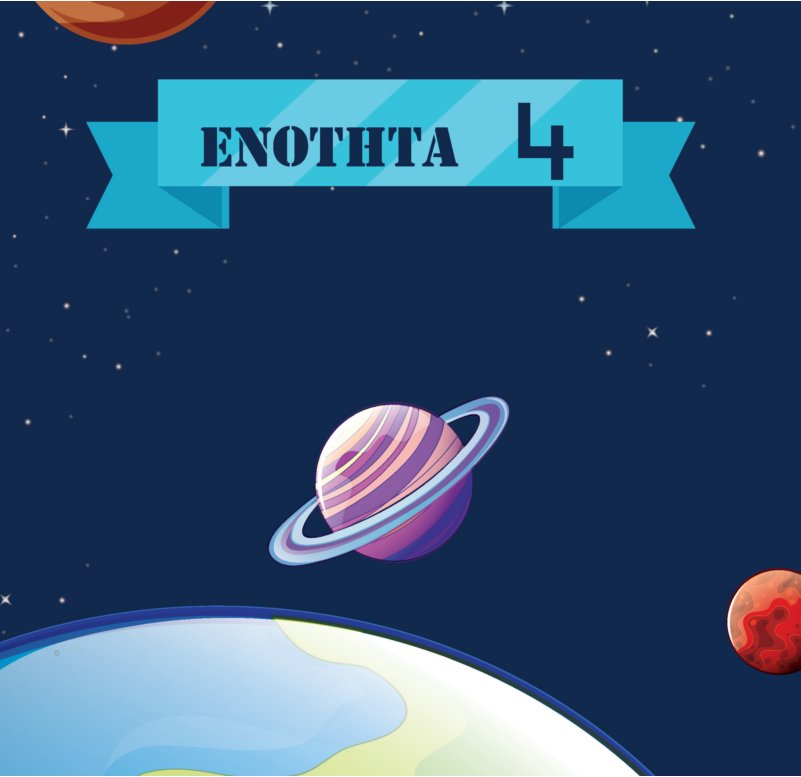 Είδη γωνιών
Μάθαμε τα είδη γωνιών. Ποια είναι τα χαρακτηριστικά τους;
α) Οξεία      (είναι μικρότερη από 90°)
β) Ορθή       (είναι ίση με 90°)
γ) Αμβλεία     (είναι μεγαλύτερη από 90° και μικρότερη από 180°)
δ) Ευθεία γωνία (ίση με 180°)

 Οξεία               Ορθή               Αμβλεία        ευθεία
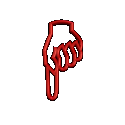 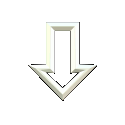 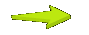 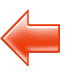 90°
Τα είδη των γωνιών καθορίζονται 
από την ορθή γωνία
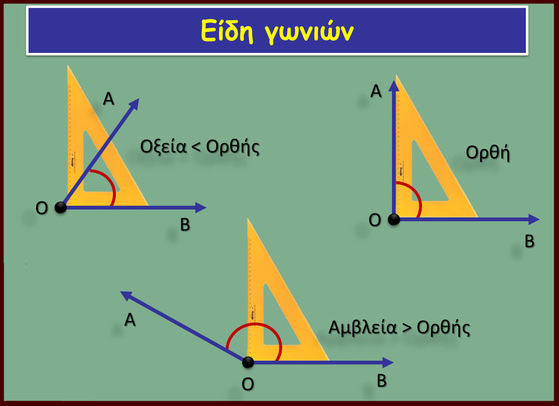 Είδη τριγώνων
Ανάλογα με τις γωνίες τους τα τρίγωνα χωρίζονται σε:
α) Οξυγώνια: Όλες οι γωνίες τους είναι οξείες.


β) Ορθογώνια: Έχουν μια ορθή γωνία.


γ) Αμβλυγώνια: Έχουν μια αμβλεία γωνία.
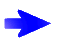 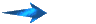 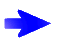 Είδη τριγώνων
Ανάλογα με τις πλευρές τους τα τρίγωνα χωρίζονται σε:

α) Ισόπλευρα: Έχουν όλες τις πλευρές τους ίσες.


β) Ισοσκελή: Έχουν μόνο δύο πλευρές τους ίσες.


γ) Σκαληνά: Όλες οι πλευρές τους είναι άνισες.
4 cm
4 cm
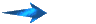 4 cm
5 cm
5 cm
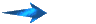 3 cm
5 cm
3 cm
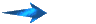 6 cm
Ανακεφαλαίωση
Ονομάστε τα τρίγωνα με βάση τις πλευρές
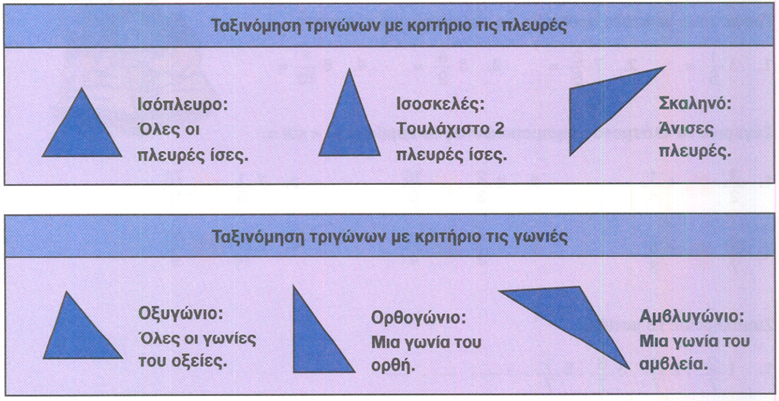 4cm
4cm
4cm
4cm
4cm
2cm
5cm
4cm
2cm
40°
120°
60°
40°
20°
70°
50°
90°
50°
Τι είναι διχοτόμος τριγώνου;
Διχοτόμος είναι το ευθύγραμμο τμήμα που μοιράζει μια γωνία ακριβώς στη μέση.
A
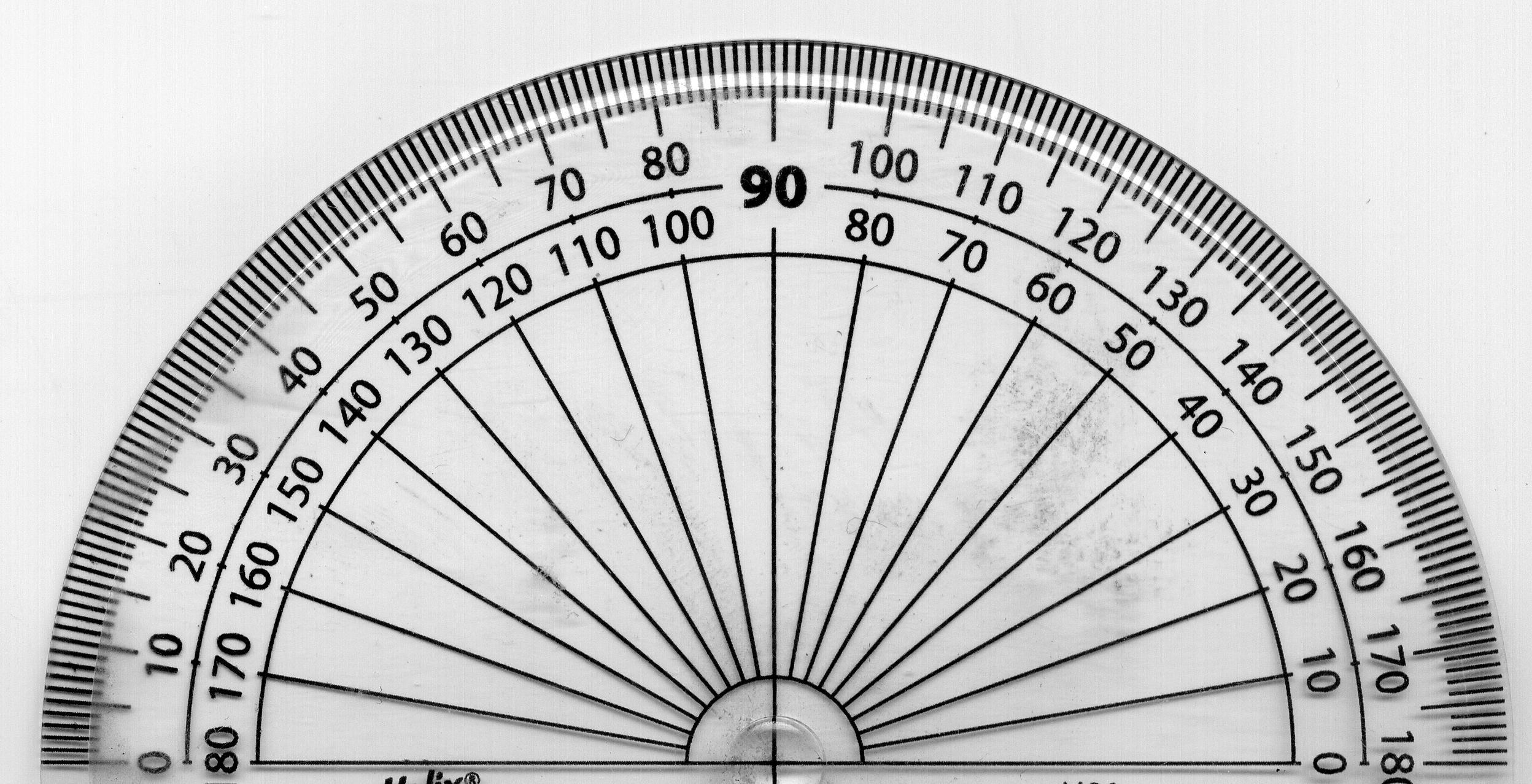 35⁰
35⁰
Πώς δείχνουν τη διχοτόμο οι μαθηματικοί;
διχοτόμος
Γ
Β
Δ
Ποιο γεωμετρικό όργανο θα μας βοηθήσει να βρούμε τη διχοτόμο της γωνίας ΓΒΑ ενός τριγώνου;
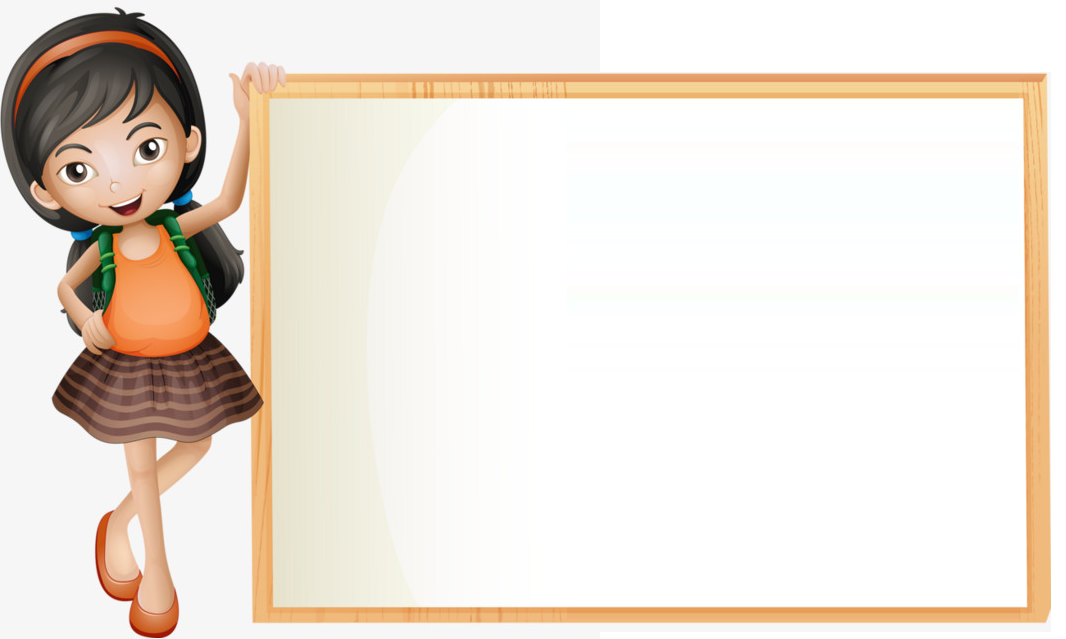 Α
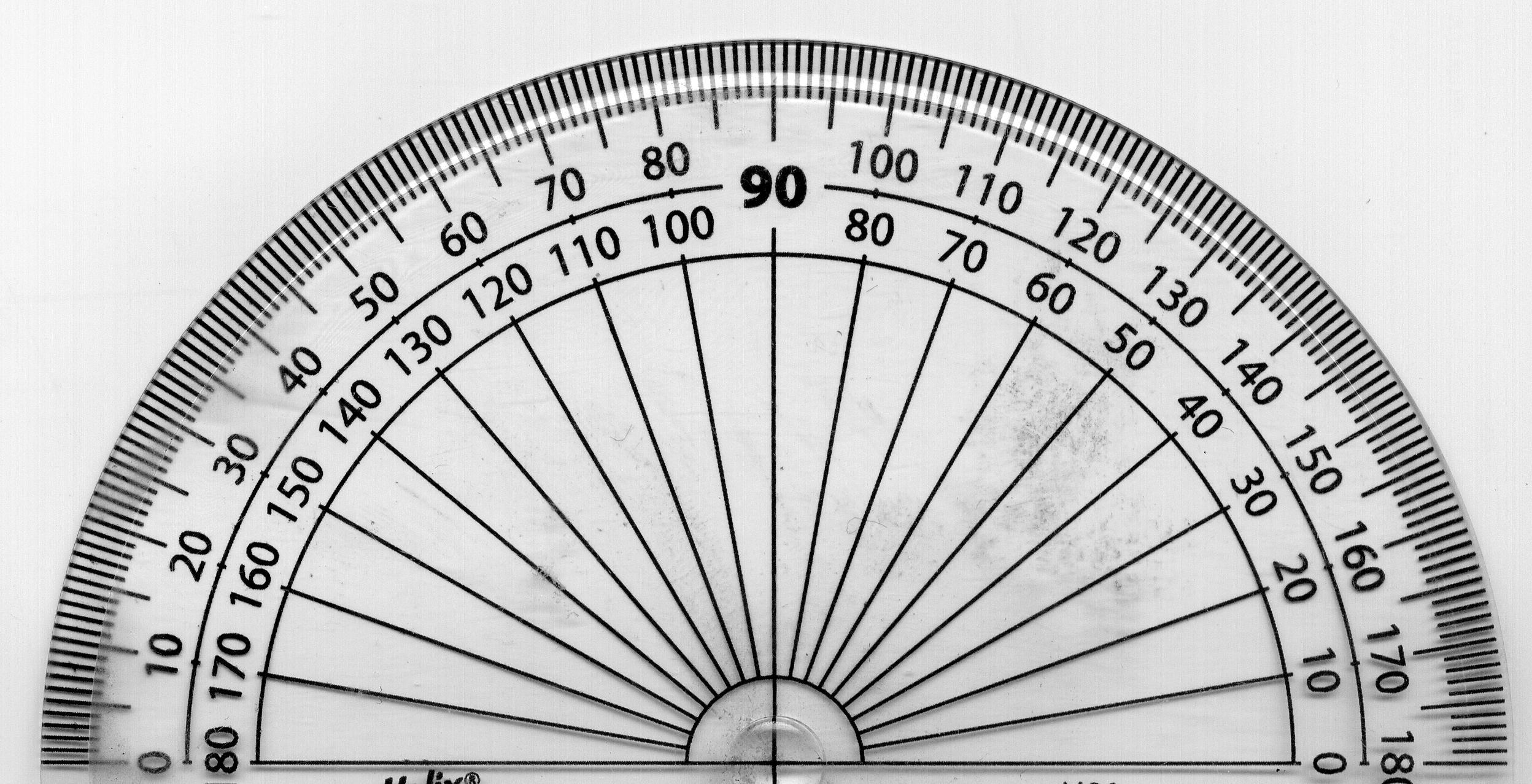 Γ
Β
Πώς θα ζωγραφίσουμε τη διχοτόμο;
Μετρούμε τη γωνία και βρίσκουμε το μισό της
Ποιος μπορεί να μας εξηγήσει πώς θα φτιάξουμε τη διχοτόμο 
της γωνίας α;
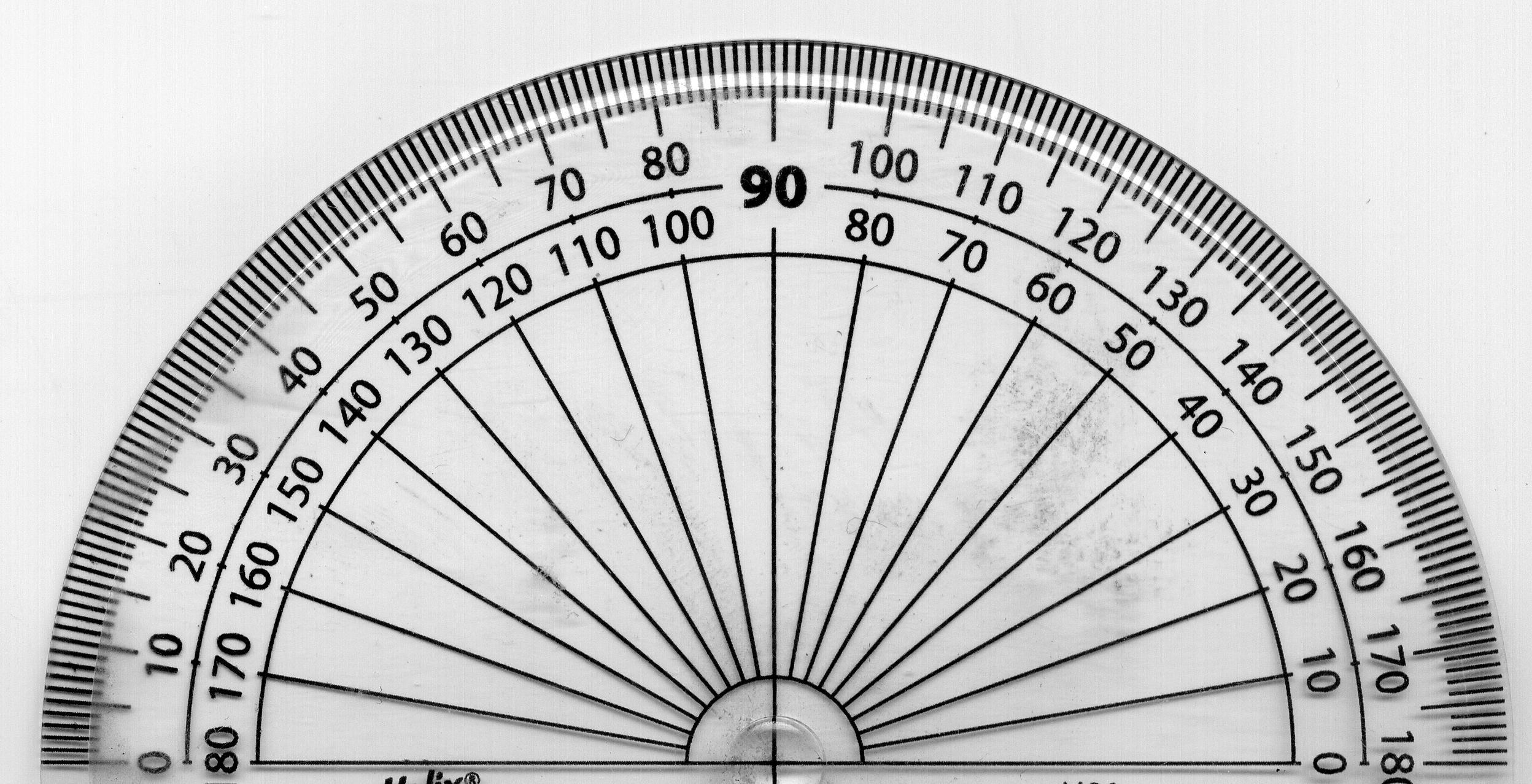 Α
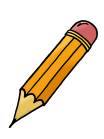 30°
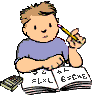 30°
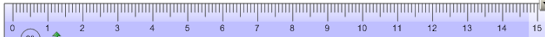 διχοτόμος
Γ
Β
Ποιος μπορεί να μου περιγράψει πώς θα φέρει τη διχοτόμο 
της γωνίας α;
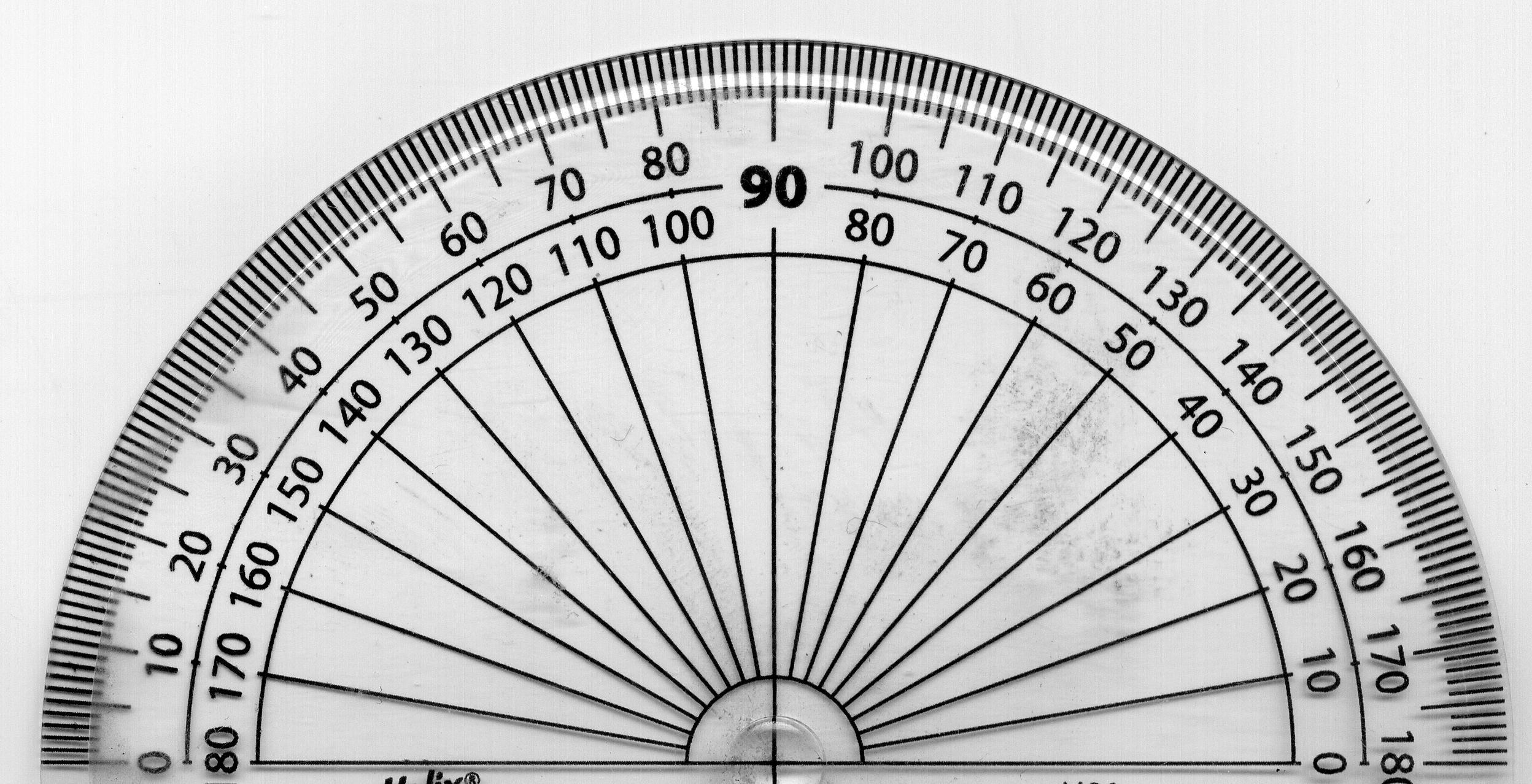 Α
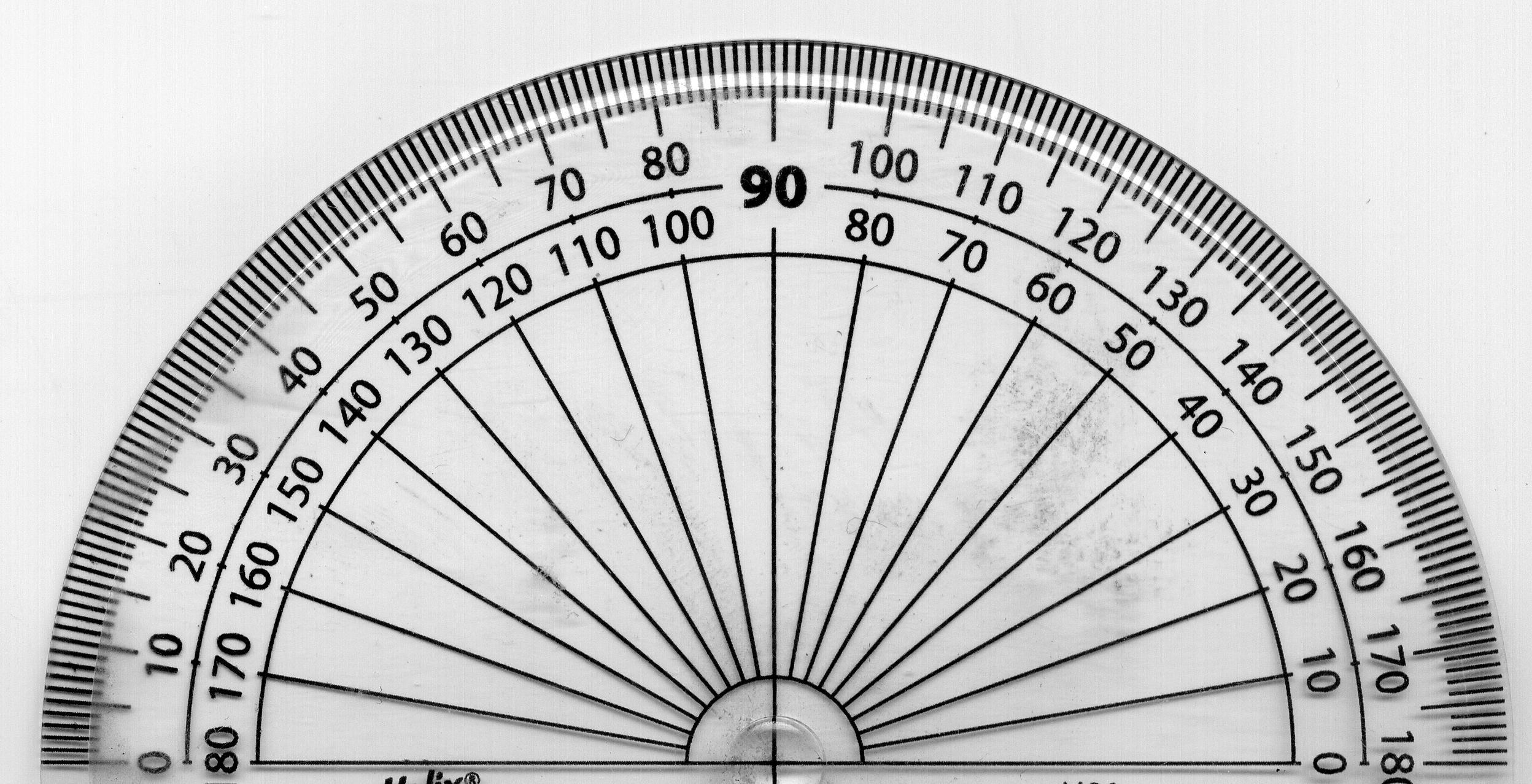 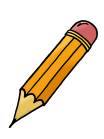 40°
40°
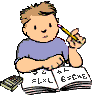 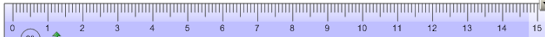 διχοτόμος
Γ
Β
Ποιος μπορεί να μου περιγράψει πώς θα φέρει τη διχοτόμο της γωνίας α;
Α
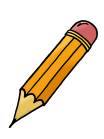 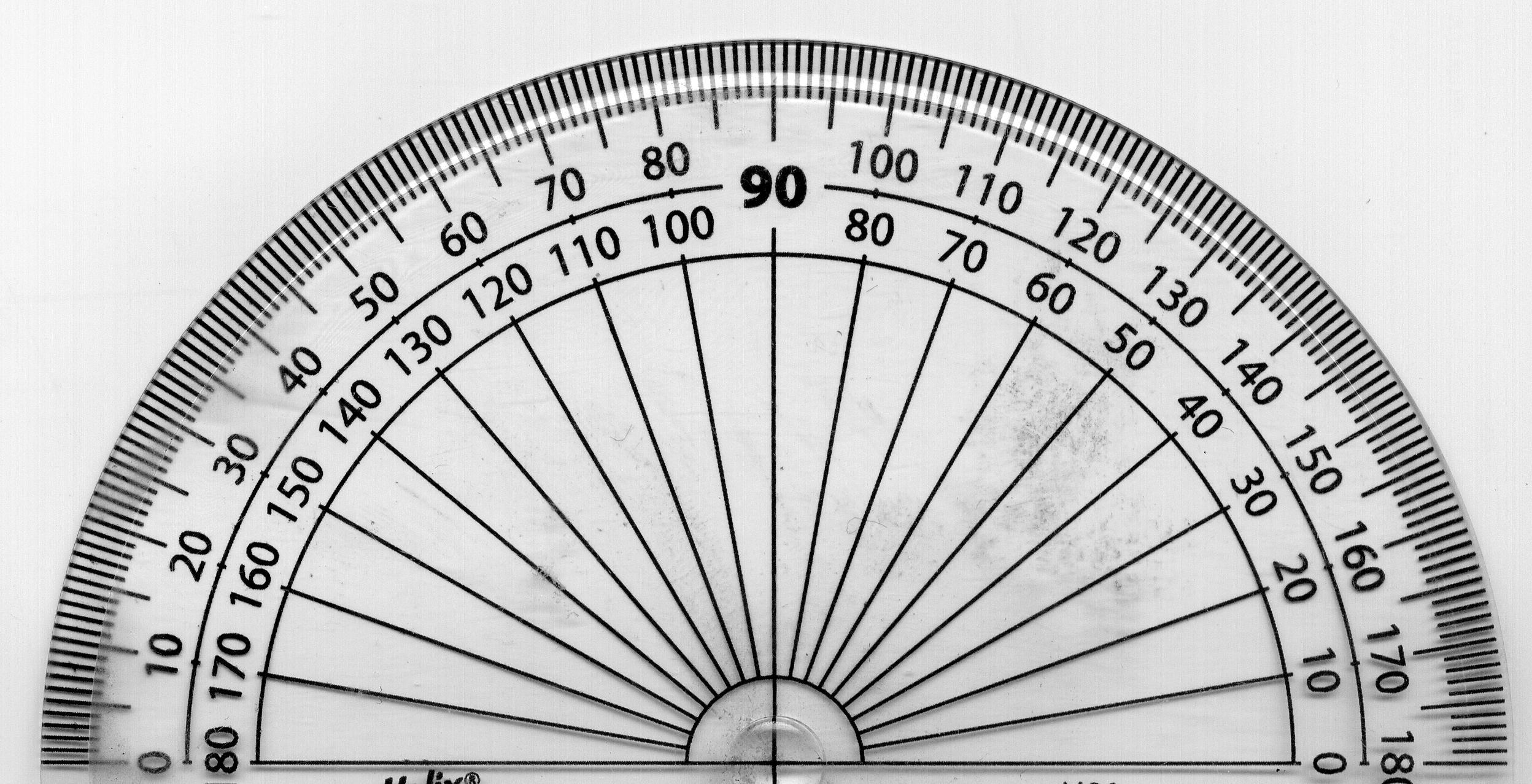 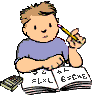 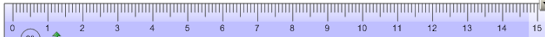 45°
45°
διχοτόμος
Γ
Β
Διάμεσος
Ο Νίκος με το πατίνι του θα ξεκινήσει από την κορυφή Α του τριγώνου για να πάει ακριβώς στη μέση της βάσης ΒΓ του τριγώνου.
Σε ποιο σημείο θα πάει;
Α
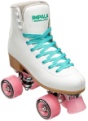 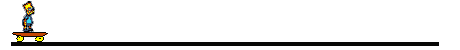 διάμεσος
Γ
Β
Δ
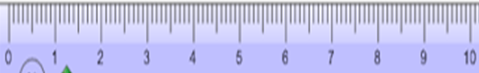 Πώς φτιάχνουμε τη διάμεσο σε ένα τρίγωνο;
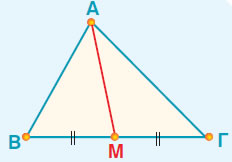 Διάμεσος είναι το ευθύγραμμο τμήμα που ξεκινά από μια κορυφή του τριγώνου και χωρίζει την απέναντι πλευρά ακριβώς στη μέση.
διάμεσος
3cm
3cm
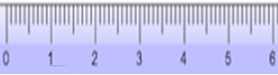 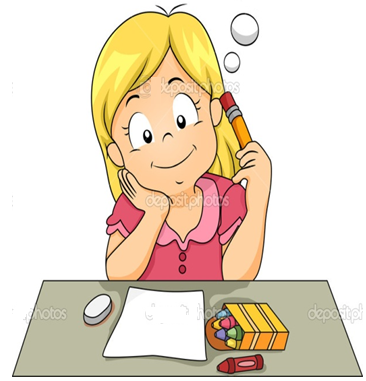 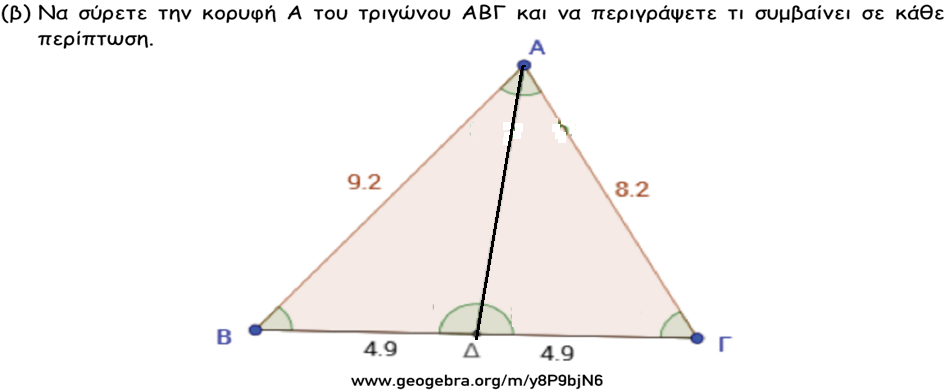 σελ. 28
Διάμεσος
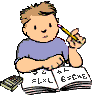 διάμεσος
5cm
5cm
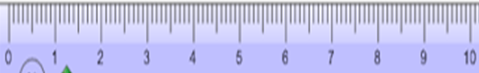 www.geogebra.org/m/y8P9bjN6
Παρατηρήστε:
Τι κάνει η ευθεία ΑΔ στην πλευρά ΒΓ του τριγώνου;
Παρατήρηση:
Η ΑΔ χωρίζει την πλευρά ΒΓ στη μέση
Διάμεσος
σελ. 28
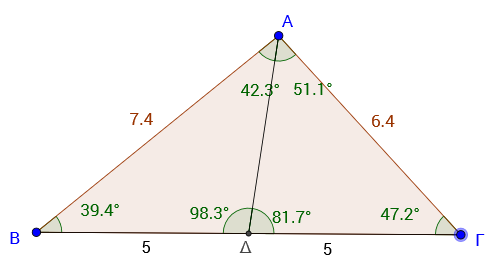 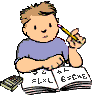 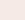 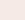 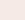 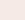 διάμεσος
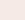 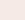 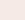 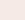 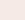 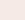 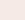 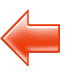 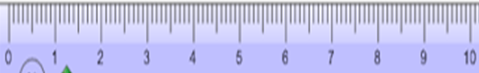 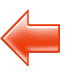 Παρατηρήστε:
Τι κάνει η ευθεία ΑΔ στην πλευρά ΒΓ του τριγώνου;
Παρατήρηση:
Η ΑΔ χωρίζει την πλευρά ΒΓ στη μέση
Διάμεσος
σελ. 28
Α
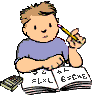 διάμεσος
Β
Γ
Δ
6cm
6cm
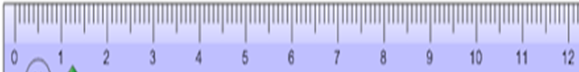 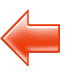 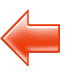 Παρατηρήστε:
Τι κάνει η ευθεία ΑΔ στην πλευρά ΒΓ του τριγώνου;
Παρατήρηση:
Η ΑΔ χωρίζει την πλευρά ΒΓ στη μέση
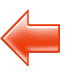 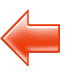 Τι είναι διάμεσος τριγώνου;
Διάμεσος είναι το ευθύγραμμο τμήμα που ξεκινά από μια κορυφή του τριγώνου και χωρίζει την απέναντι πλευρά ακριβώς στη μέση.
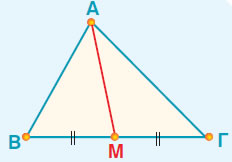 Πώς δείχνουν τη διάμεσο οι μαθηματικοί;
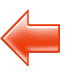 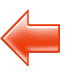 Ποιο γεωμετρικό όργανο θα μας βοηθήσει να βρούμε τη διάμεσο της γωνίας α τριγώνου;
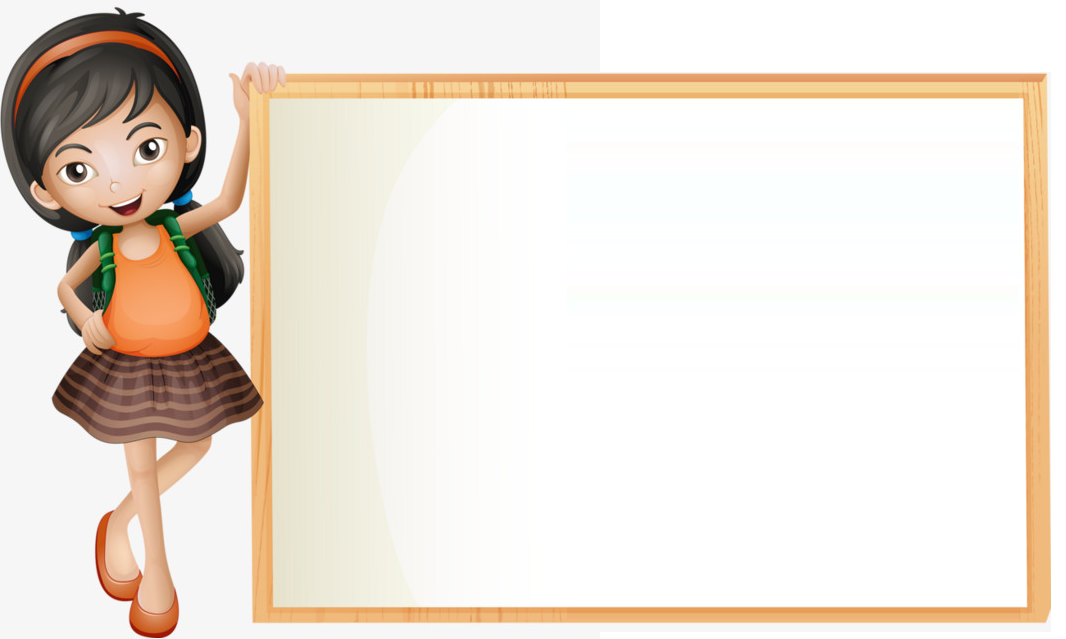 Α
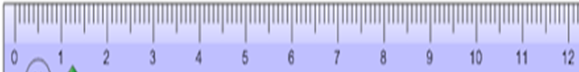 διάμεσος
Β
Γ
4cm
4cm
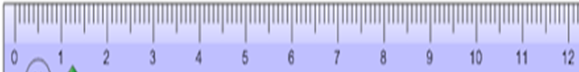 Ποιος θα μας εξηγήσει πώς θα ζωγραφίσει 
τη διάμεσο;
Ποιος μπορεί να μας εξηγήσει πώς θα φέρει τη διάμεσο 
της πλευράς ΒΓ;
Α
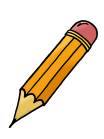 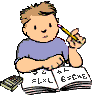 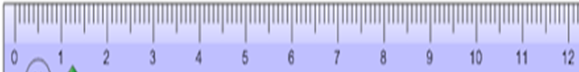 διάμεσος
7cm
7cm
Γ
Β
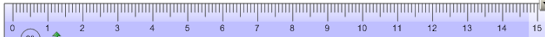 Ποιος μπορεί να μας εξηγήσει πώς θα φέρει τη διάμεσο 
της πλευράς ΒΓ;
Α
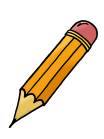 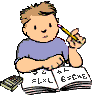 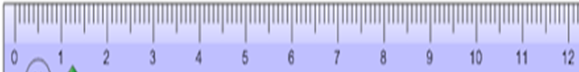 διάμεσος
6cm
6cm
Γ
Β
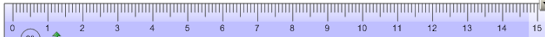 Σε ποια από τα πιο κάτω τρίγωνα είναι σωστά ζωγραφισμένη η διάμεσος από την κορυφή Α;
Διάμεσος
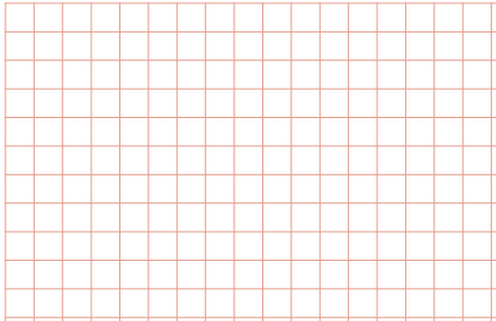 Διόρθωσε
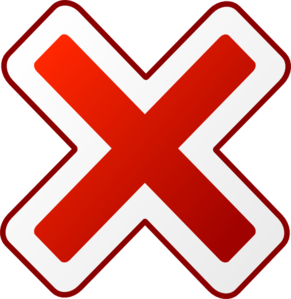 Δ
Διόρθωσε
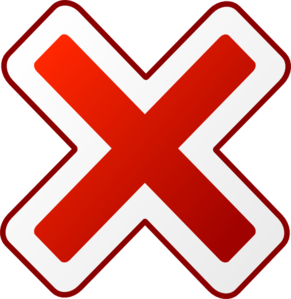 Α
0
1
Α
2
3
4
Γ
5
Β
5
4
6
3
2
0
1
Η
Σε ποια από τα πιο κάτω τρίγωνα είναι σωστά ζωγραφισμένο το ύψος;
Διάμεσος από την κορυφή Γ
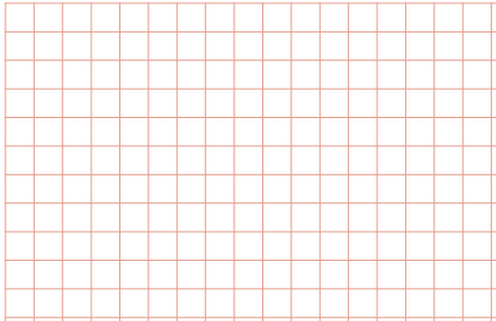 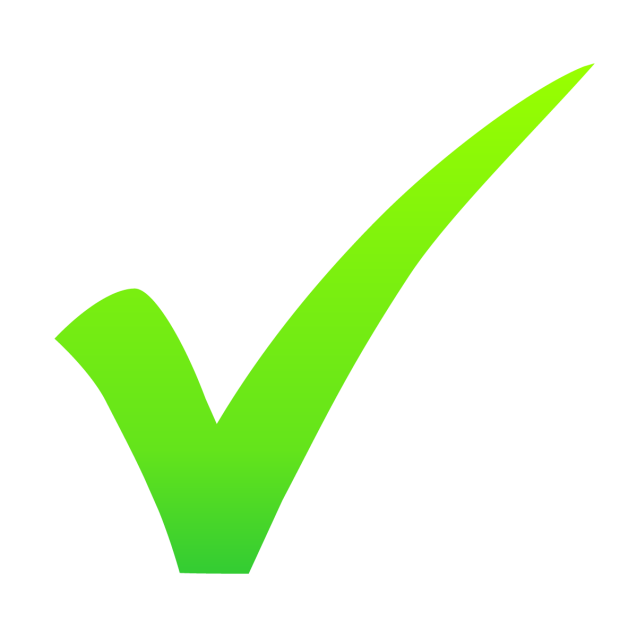 Δ
0
5
4
6
7
8
Β
3
2
0
1
Α
1
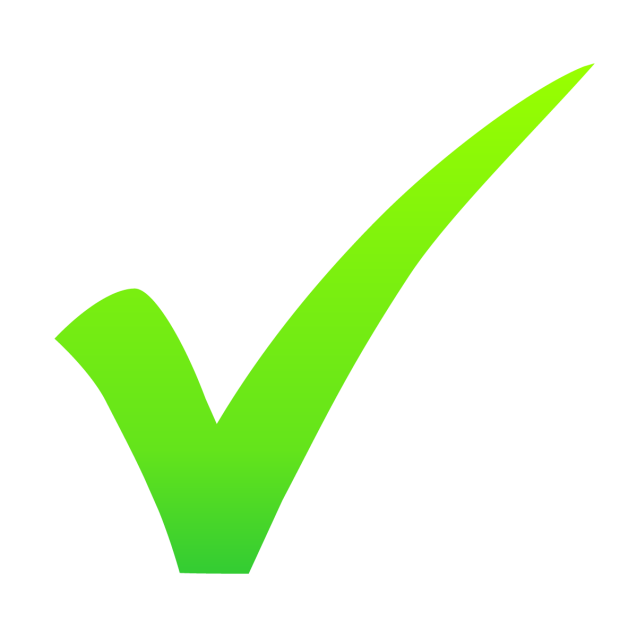 2
3
4
Η
Γ
Γ
Διάμεσος
Ο Νίκος με το πατίνι του ξεκίνησε από την κορυφή Α του τριγώνου και ακολούθησε τη διάμεσο. Ποια από τις πιο κάτω γραμμές ακολούθησε;
Α
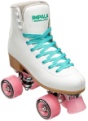 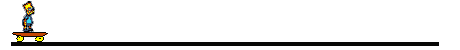 διάμεσος
Β
Γ
Ζ
Δ
Θ
Η
Ε
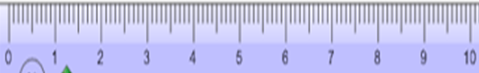 Διάμεσος
Ο τοξοβόλος έριξε το τόξο του από την κορυφή Α του τριγώνου και ακολούθησε τη διάμεσο. Ποια από τις πιο κάτω γραμμές ακολούθησε;
Γ
Δ
Ε
Ζ
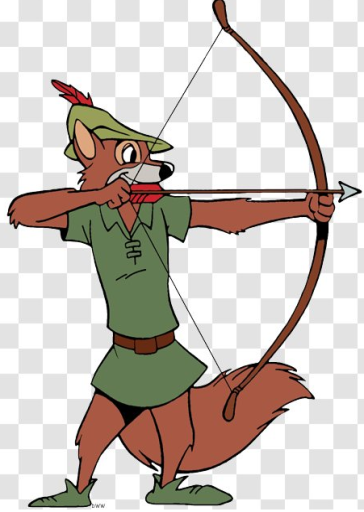 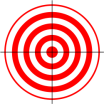 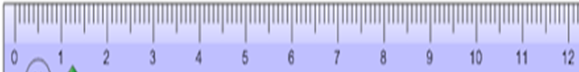 Η
Α
θ
Β
Ύψος τριγώνου
Πάμε να δούμε τι είναι ύψος τριγώνου
Ύψος είναι το ευθύγραμμο τμήμα που ξεκινά από μια κορυφή του τριγώνου και τέμνει την απέναντι πλευρά κάθετα.
Η απέναντι πλευρά ονομάζεται βάση.
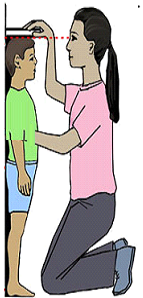 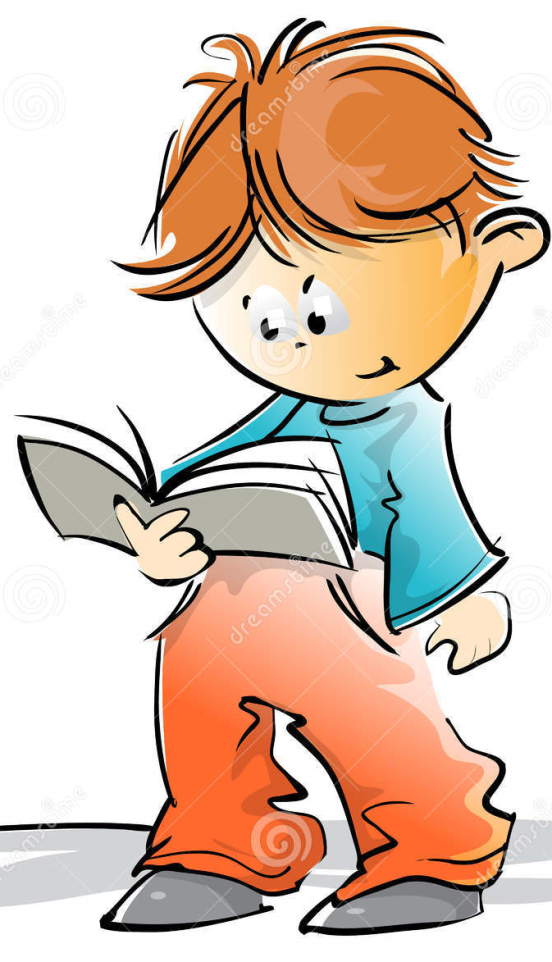 ύψος
Ύψος τριγώνου
Ο  Γιάννης άφησε την μπάλα να πέσει από την κορυφή Α του τριγώνου και ακολούθησε κάθετη πορεία προς τα κάτω. Ποια από τις πιο κάτω γραμμές ακολούθησε;
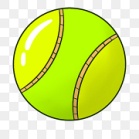 Α
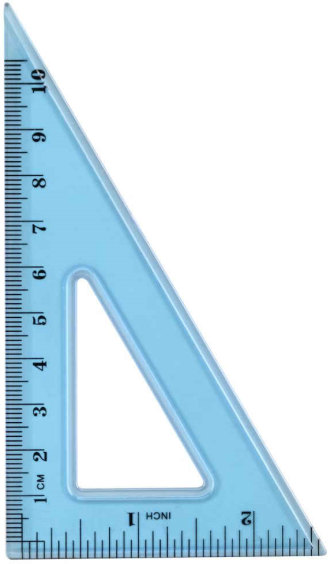 Γ
Β
Ε
Ζ
Η
Θ
Η
Θ
Α
σελ. 28
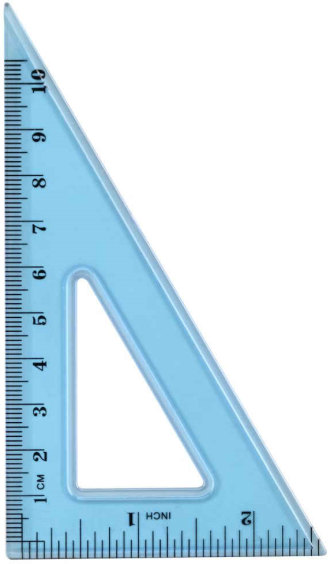 ύψος
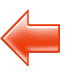 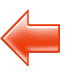 Β
Δ
Γ
www.geogebra.org/m/xggySEnM
Παρατηρήστε:
Τι κάνει η ευθεία ΑΔ στην πλευρά ΒΓ του τριγώνου;
Παρατήρηση:
Η ΑΔ ενώνεται κάθετα με την πλευρά ΒΓ
Α
σελ. 28
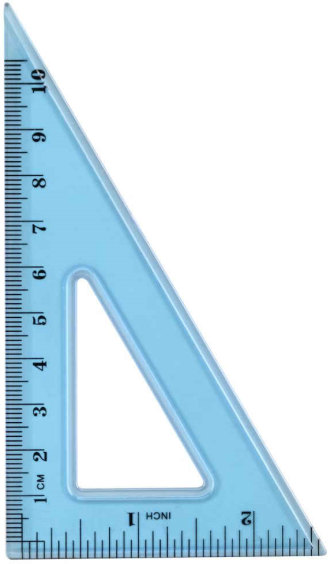 ύψος
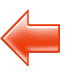 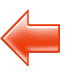 Β
Γ
Δ
5  cm
6  cm
Παρατηρήστε:
Τι κάνει η ευθεία ΑΔ στην πλευρά ΒΓ του τριγώνου;
Παρατήρηση:
Η ΑΔ ενώνεται κάθετα με την πλευρά ΒΓ
σελ. 28
Α
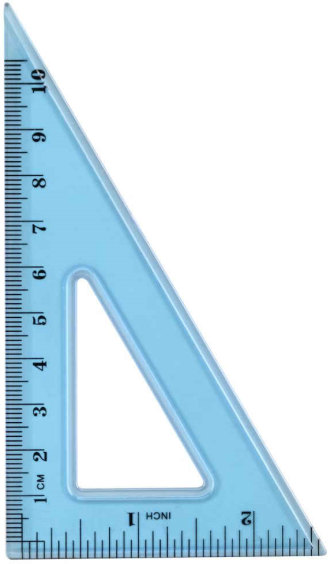 ύψος
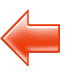 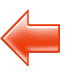 Β
Γ
4  cm
Δ
8  cm
Παρατηρήστε:
Τι κάνει η ευθεία ΑΔ στην πλευρά ΒΓ του τριγώνου;
Παρατήρηση:
Η ΑΔ ενώνεται κάθετα με την πλευρά ΒΓ
Τι παρατηρείτε;
Α
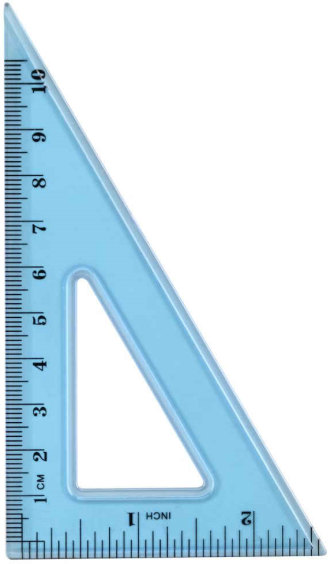 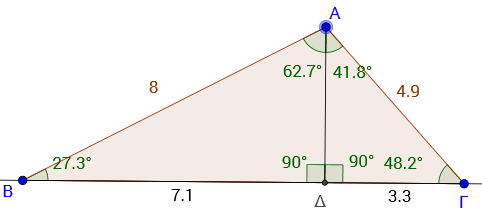 ύψος
ύψος
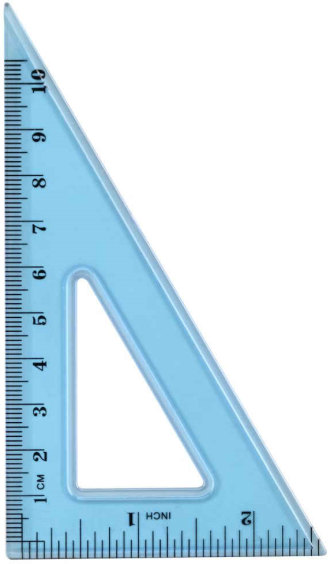 Β
Γ
Δ
3  cm
4  cm
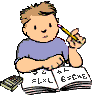 Η ευθεία ΑΔ τέμνει κάθετα στην πλευρά ΒΓ. 
Είναι το ύψος της.
Τι είναι ύψος τριγώνου;
Ύψος είναι το ευθύγραμμο τμήμα που ξεκινά από μια κορυφή του τριγώνου και τέμνει την απέναντι πλευρά κάθετα.
Η απέναντι πλευρά ονομάζεται βάση.
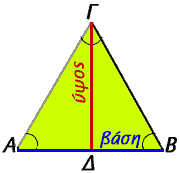 Πώς δείχνουν το ύψος οι μαθηματικοί;
Ποιο γεωμετρικό όργανο θα μας βοηθήσει να βρούμε το ύψος του τριγώνου στην πλευρά ΒΓ;
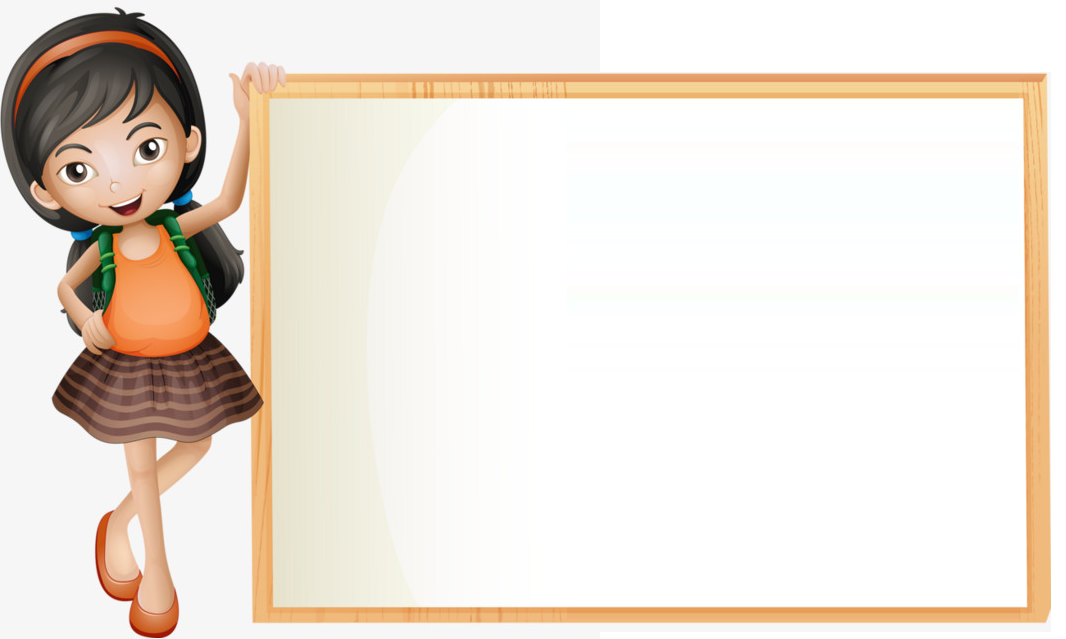 Κορυφή
Α
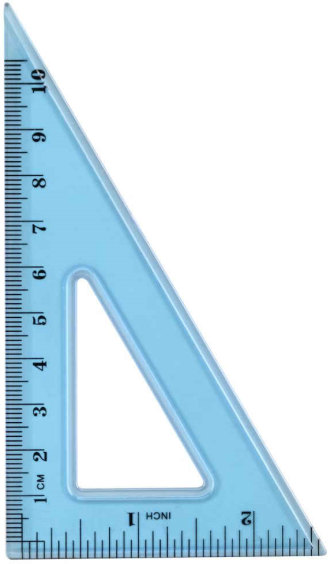 ύψος
Β
Γ
Δ
βάση
Ποιος θα μας εξηγήσει 
πώς θα ζωγραφίσει το ύψος;
Ποιος μπορεί να μας εξηγήσει πώς θα φέρει το ύψος πάνω στην πλευρά ΒΓ;
Κορυφή
Α
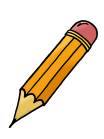 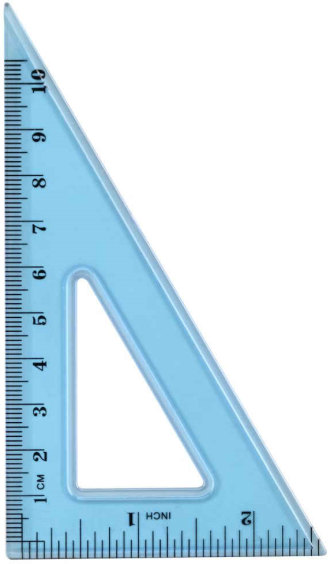 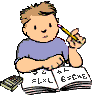 ύψος
Γ
Β
Δ
βάση
Ποιος μπορεί να μας εξηγήσει πώς θα φέρει το ύψος πάνω στην πλευρά ΒΓ;
Α
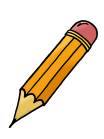 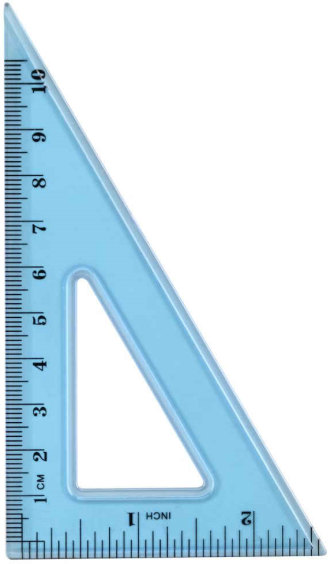 ύψος
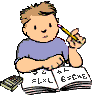 Γ
Β
Πώς φτιάχνουμε το ύψος σε ένα τρίγωνο;
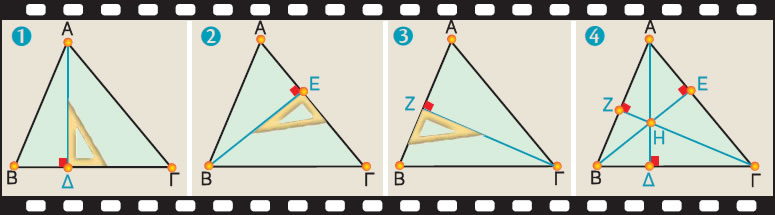 Στη διερεύνηση θα μελετήσουμε πώς φέρνουμε το ύψος στα διάφορα είδη τριγώνων
Πάμε να διερευνήσουμε πώς 
αλλάζει το ύψος
ανάλογα με το είδος του τριγώνου.
Δ
Α
Η
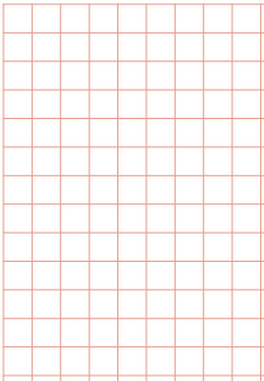 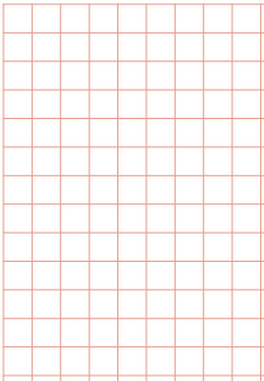 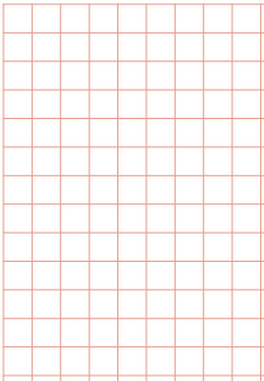 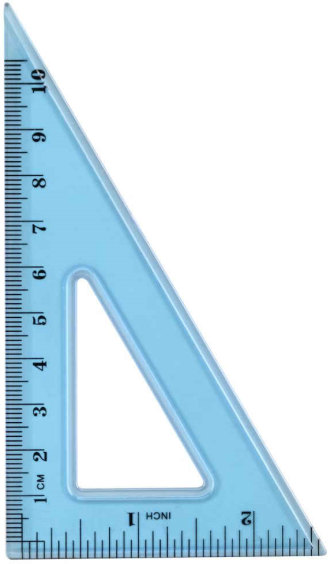 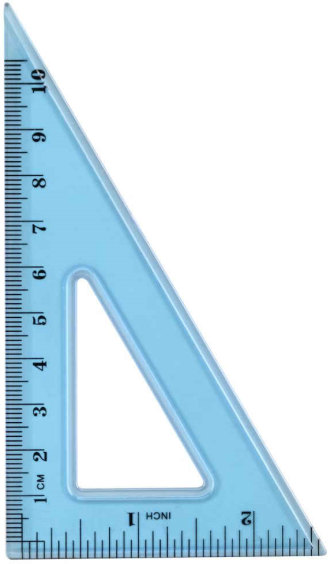 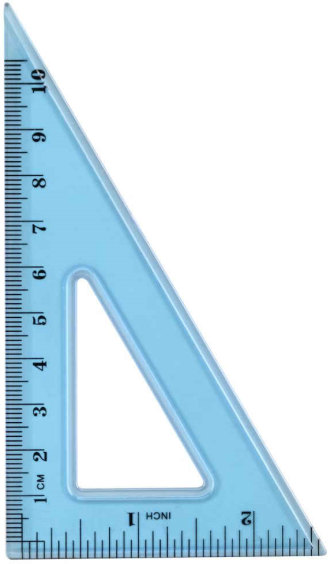 Ζ
Ε
Θ
Β
Κ
Γ
4
5
4
5
2
6
3
0
1
2
6
3
0
1
7
8
4
5
2
6
3
0
1
7
8
οξυγώνιο
ορθογώνιο
αμβλυγώνιο
Ποιος μπορεί να μας εξηγήσει πώς θα  φέρει το ύψος πάνω στην πλευρά ΒΓ;
Α
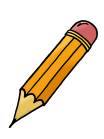 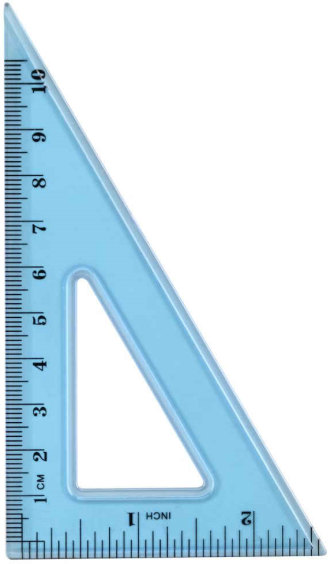 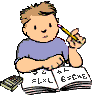 ύψος
Γ
Β
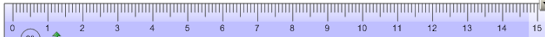 Ποιος μπορεί να μας εξηγήσει πώς θα  φέρει το ύψος πάνω στην πλευρά ΒΓ;
Α
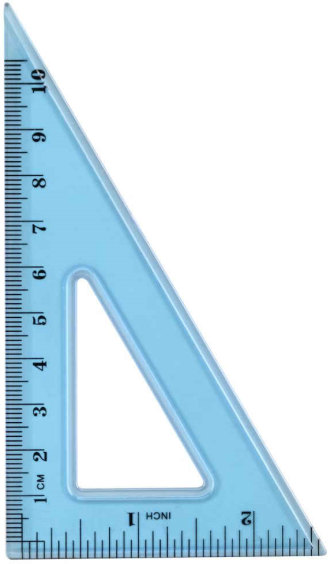 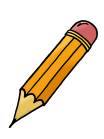 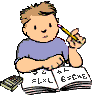 ύψος
Β
Γ
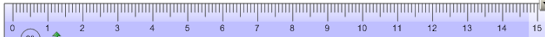 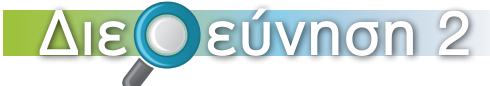 σελ. 29
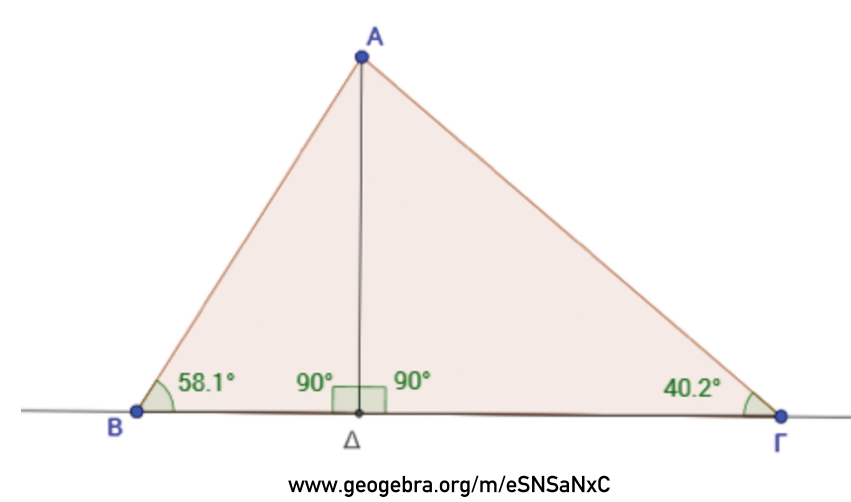 www.geogebra.org/m/eSNSaNxC
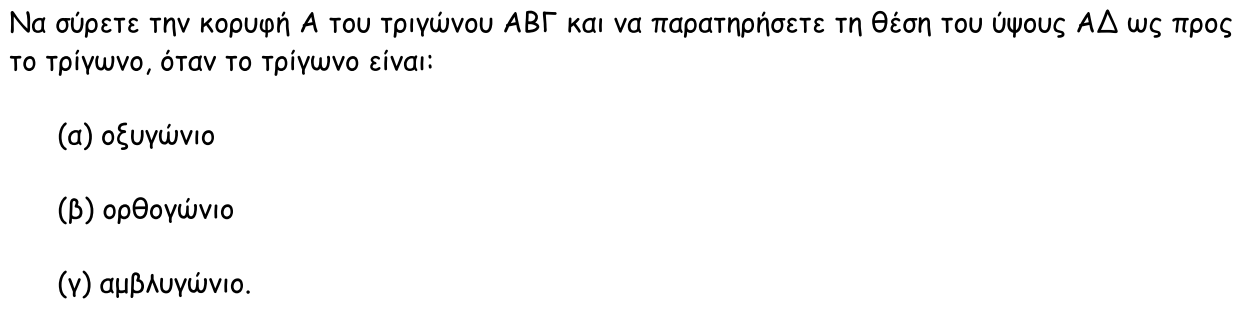 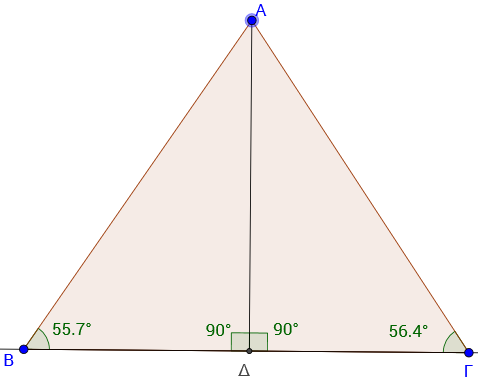 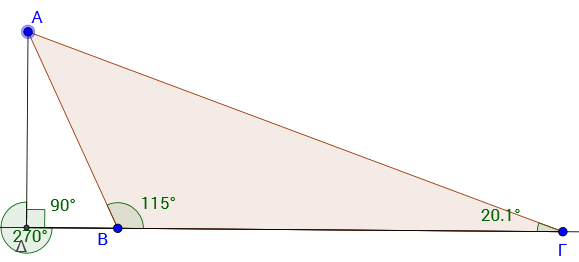 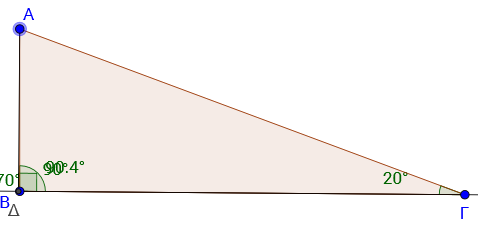 Ποιος μπορεί να μας εξηγήσει πώς θα 
ζωγραφίσει το ύψος που ξεκινά από τις κορυφές Α, Β και Γ  στα πιο κάτω τρίγωνα;
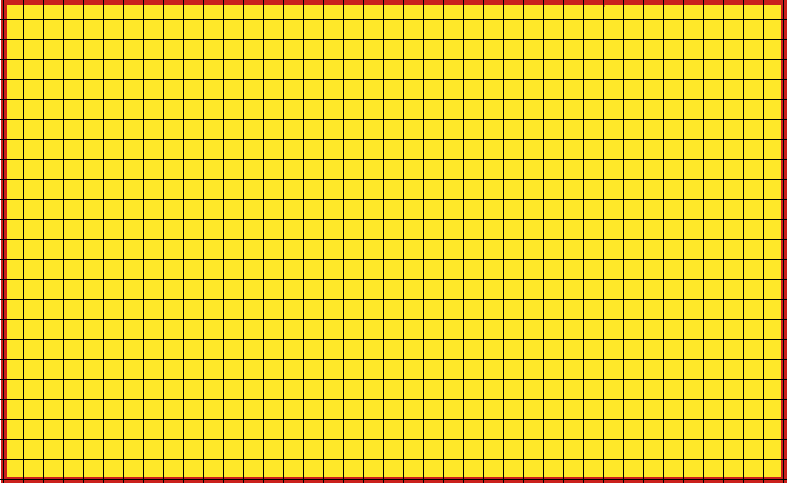 ύψος
Α
Β
Γ
4
5
2
3
0
9
10
11
12
1
6
7
8
4
5
2
3
0
9
10
1
6
4
5
7
8
2
3
0
1
6
7
Σε ποια από τα πιο κάτω τρίγωνα είναι σωστά ζωγραφισμένο το ύψος;
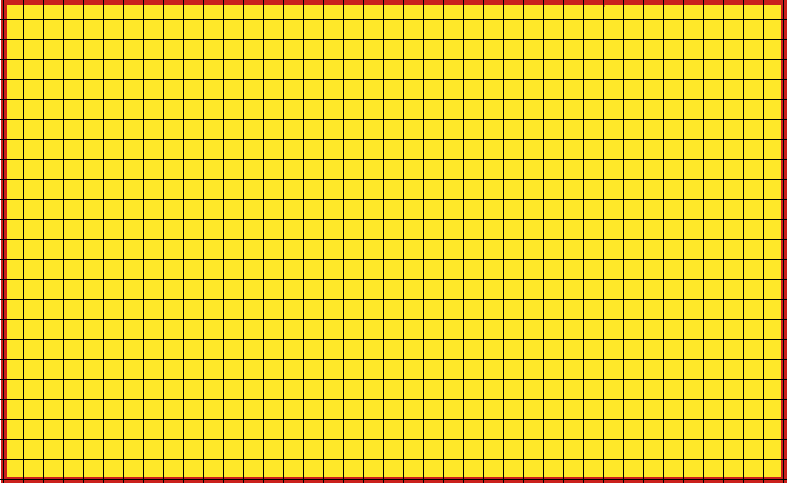 ύψος
Διόρθωσε
Δ
Θ
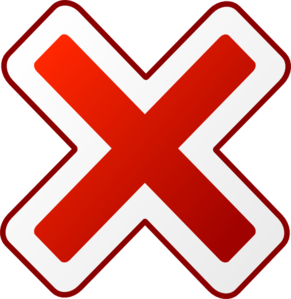 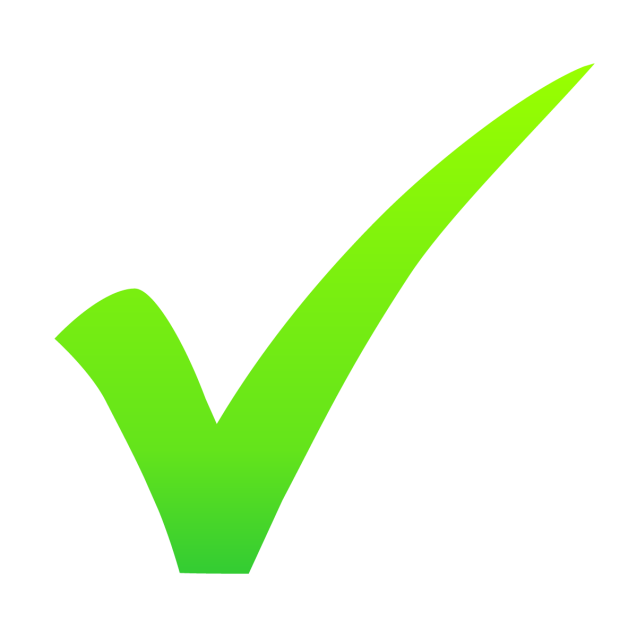 Α
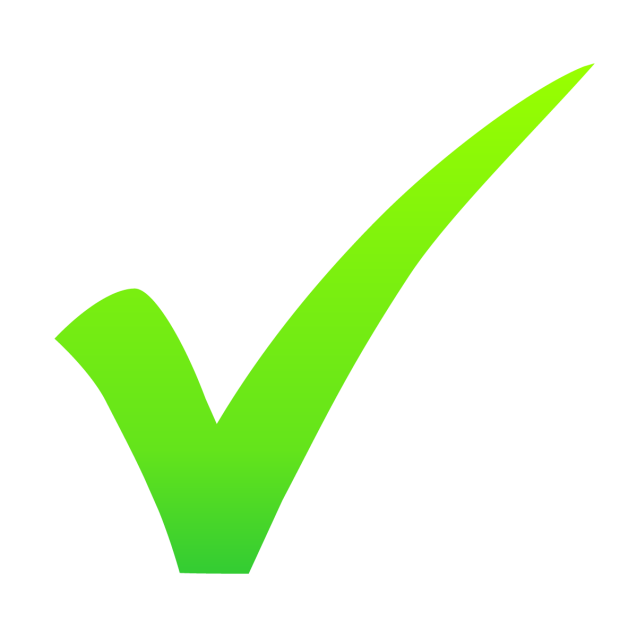 Η
Κ
Γ
Β
Ε
Ζ
4
5
2
3
0
9
10
11
12
1
6
7
8
4
5
2
3
0
9
10
1
6
4
5
7
8
2
3
0
1
6
7
Σε ποια από τα πιο κάτω τρίγωνα είναι σωστά ζωγραφισμένο το ύψος;
ύψος
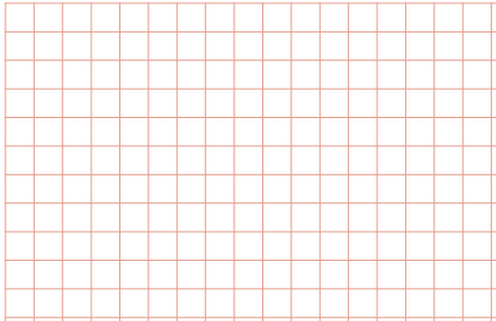 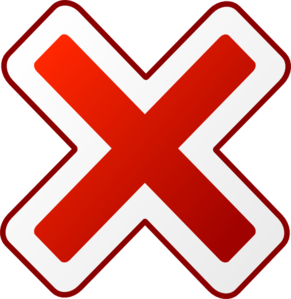 Διόρθωσε
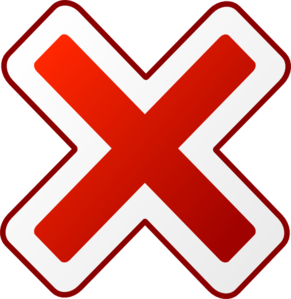 Δ
0
Α
1
Θ
2
3
4
Γ
5
Β
5
4
6
7
3
2
0
1
Η
Σε ποια από τα πιο κάτω τρίγωνα είναι σωστά ζωγραφισμένο το ύψος;
Ύψος από την κορυφή Γ
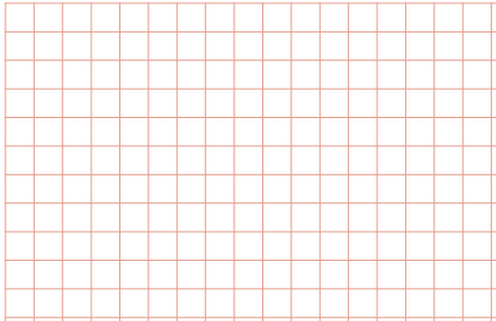 Διόρθωσε
Δ
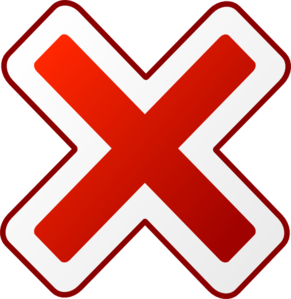 Διόρθωσε
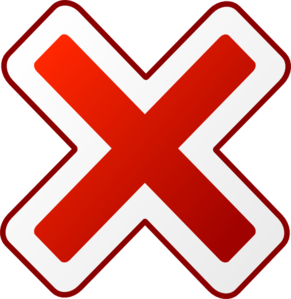 0
5
4
6
7
8
Β
3
2
0
1
Α
1
2
Η
3
4
5
Γ
Γ
Ανακεφαλαίωση
Κάθε τρίγωνο έχει τα εξής τρία χαρακτηριστικά:
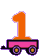 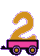 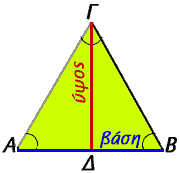 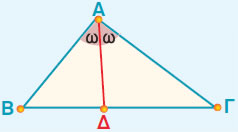 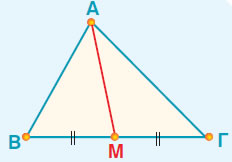 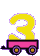 διάμεσος
διχοτόμος
διχοτόμος
διάμεσος
ύψος
Μοιράζει τη γωνία στη μέση.
Μοιράζει την πλευρά στη μέση.
Ενώνει μια κορυφή του τριγώνου με τη βάση, κάθετα.
Διάμεσος
σελ. 34
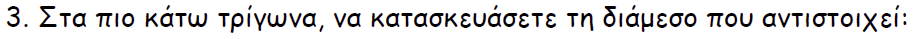 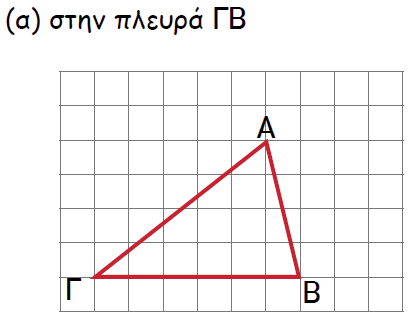 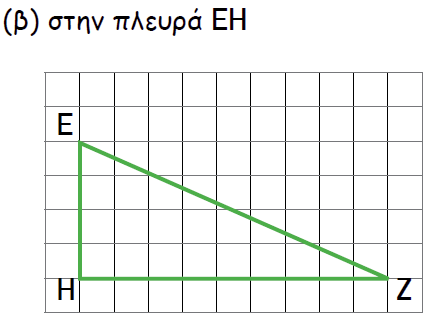 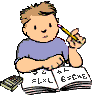 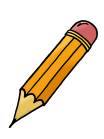 1
2
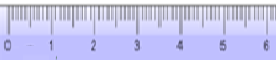 3
4
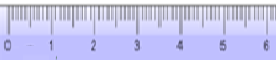 1
4
5
2
6
3
Βρίσκω τη μέση
του ΓΒ
Βρίσκω τη μέση
του ΓΒ
Διάμεσος
σελ. 34
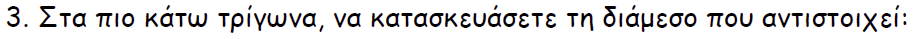 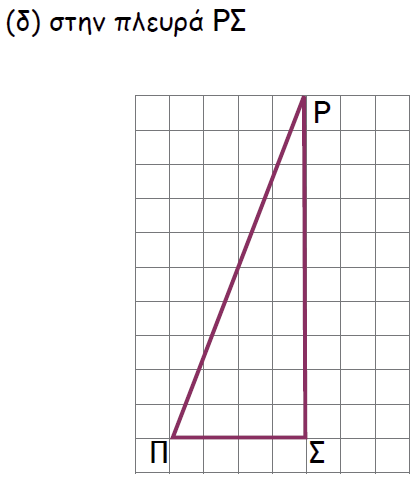 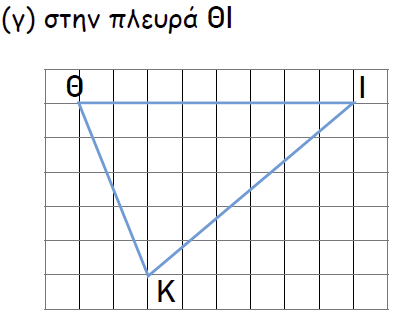 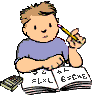 1
4
5
8
2
6
3
7
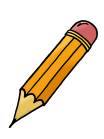 1
2
3
4
5
6
7
8
9
10
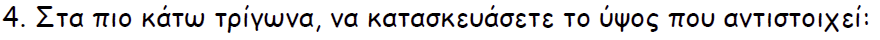 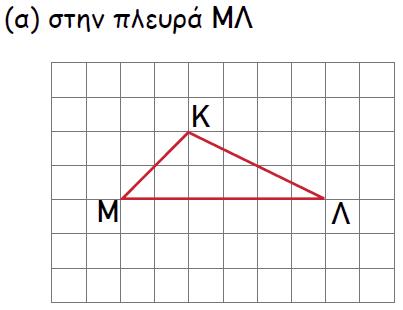 σελ. 35
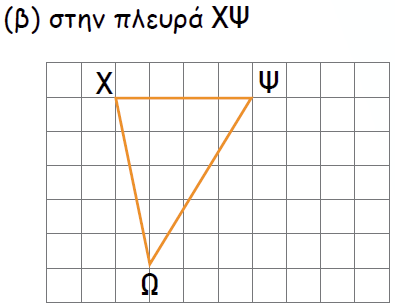 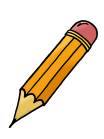 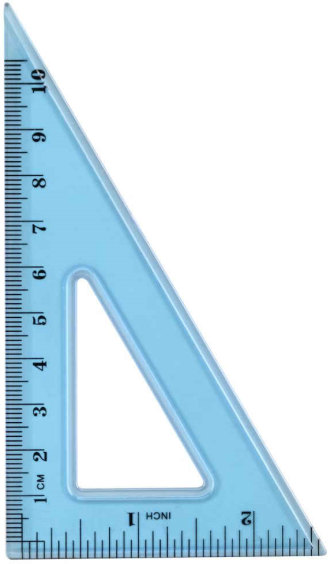 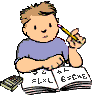 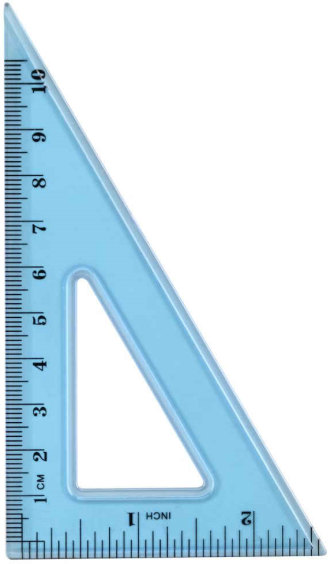 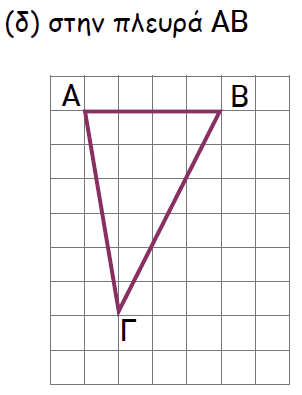 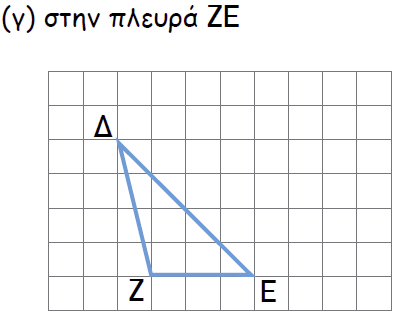 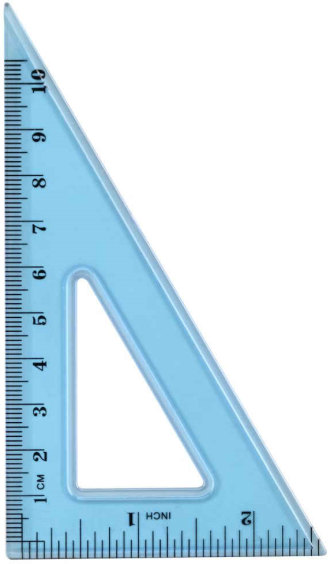 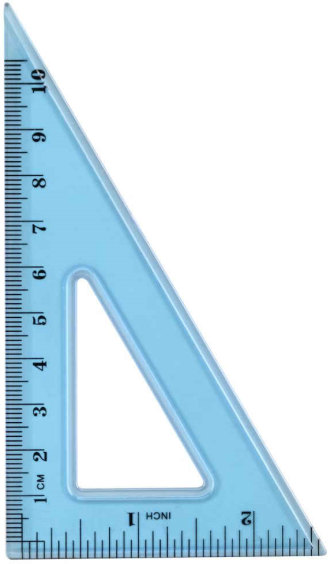 σελ. 35
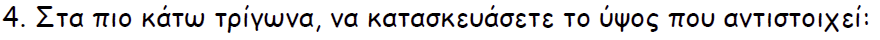 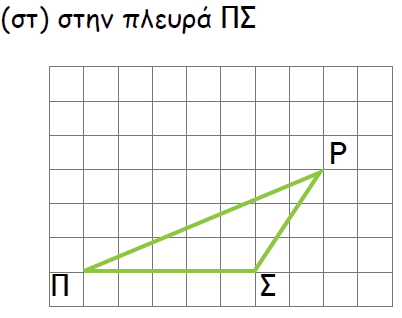 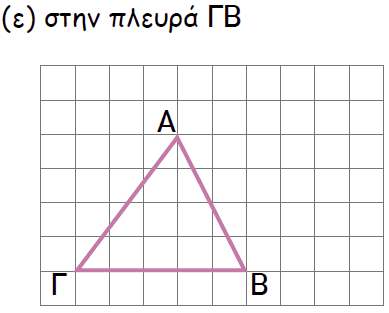 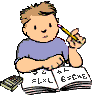 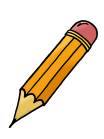 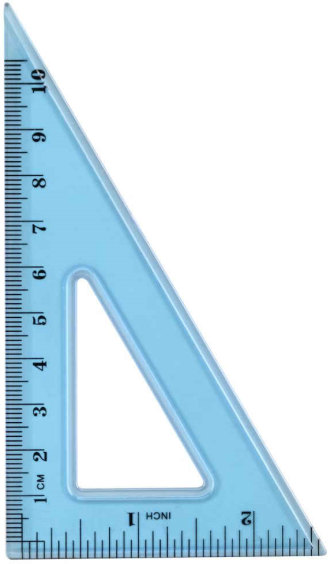 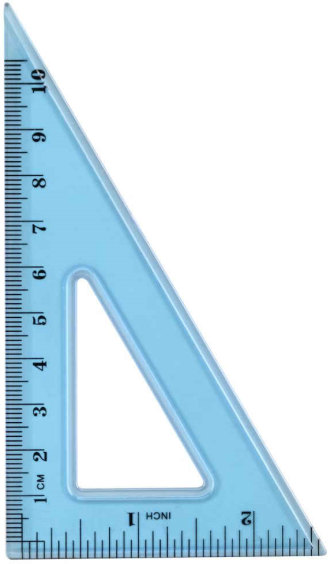 Διχοτόμος
σελ. 35
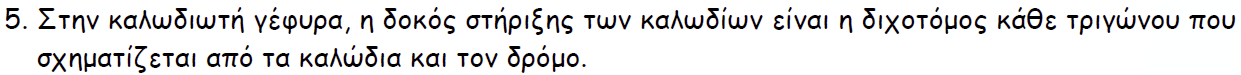 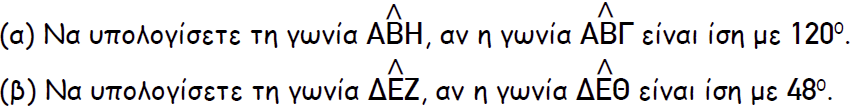 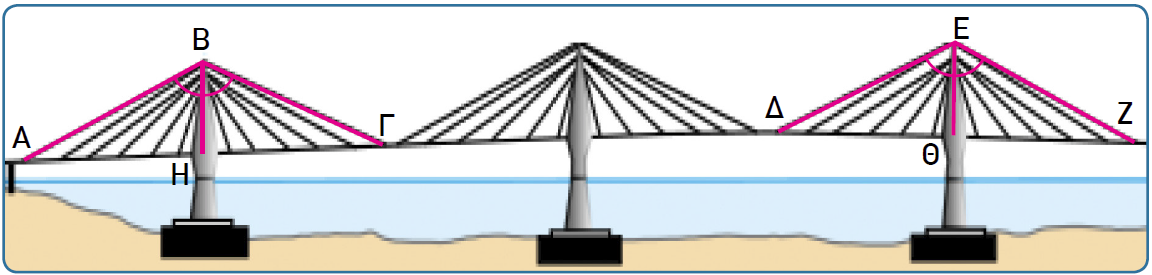 48°
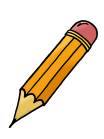 ΑΒΗ=
120÷2=60°
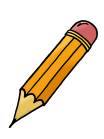 ΔΕΖ=
48.2=96°
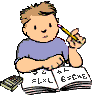 σελ. 40
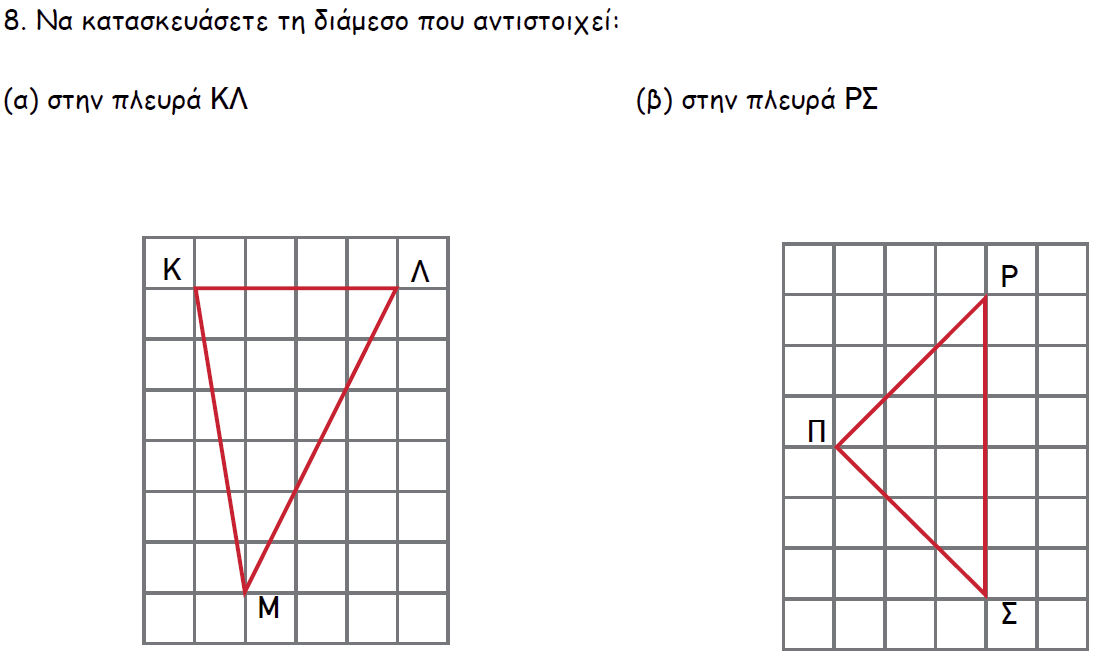 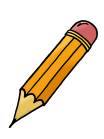 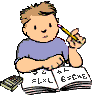 1
4
2
3
1
2
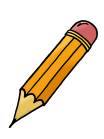 3
4
5
6
σελ. 40
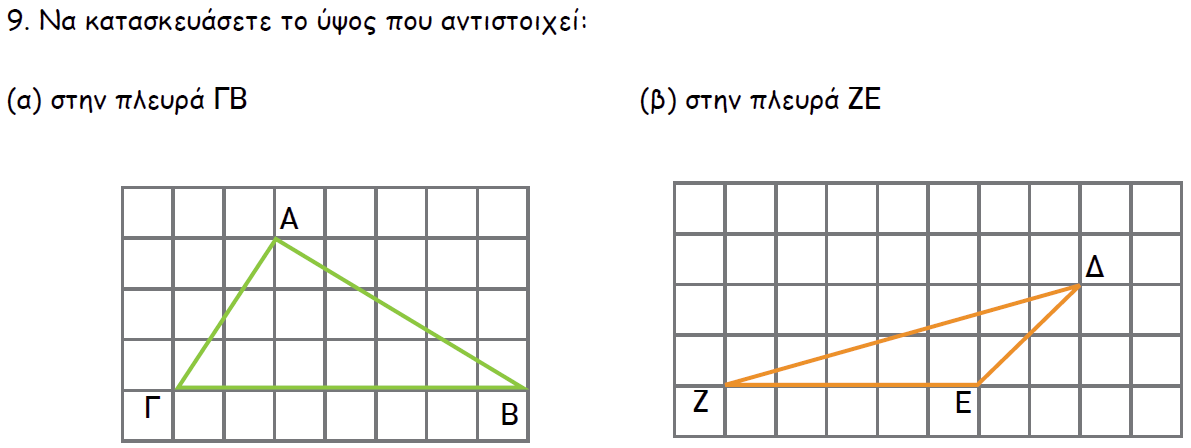 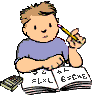 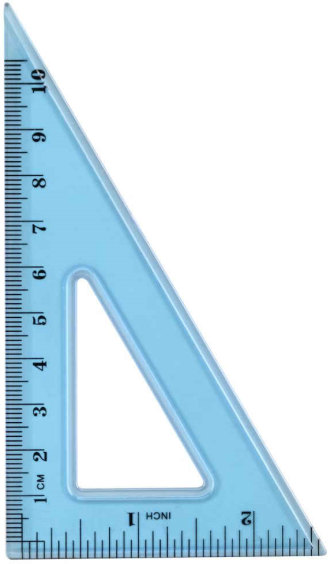 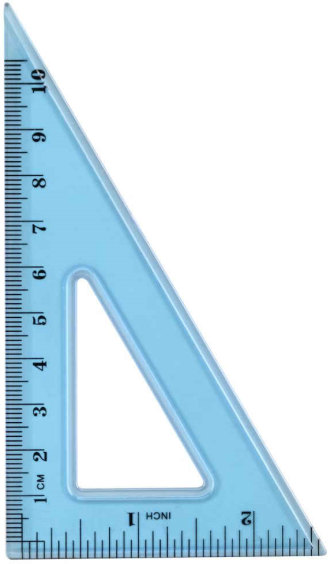 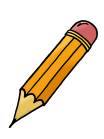 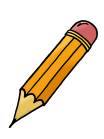 Διχοτόμος
σελ. 40
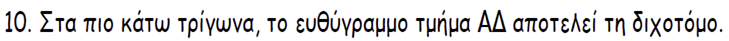 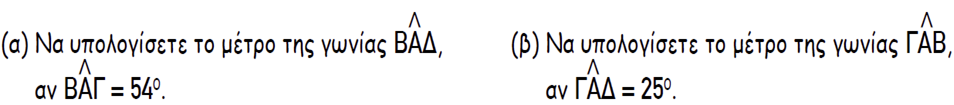 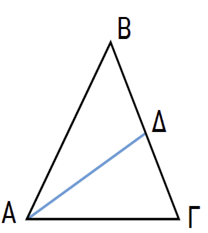 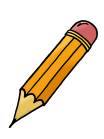 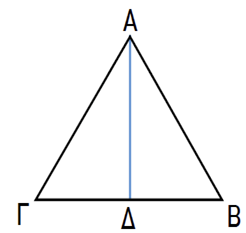 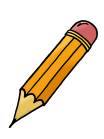 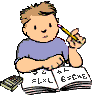 25°
;°
54÷2=
27⁰
;°
25Χ2=
50⁰
54°